The Rosary
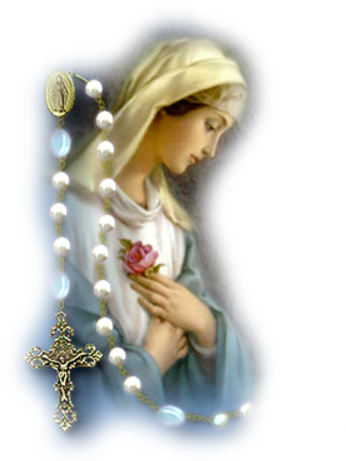 How to pray the Rosary
Glorious 
Mysteries
Wednesdays & Sundays

The Creed

Hail Holy Queen

Other Prayers for Mary
Joyful 
Mysteries
Mondays & Saturdays

Luminous Mysteries
Thursdays

Sorrowful 
Mysteries
Tuesdays & 
Fridays
The Joyful Mysteries
Mondays and Saturdays
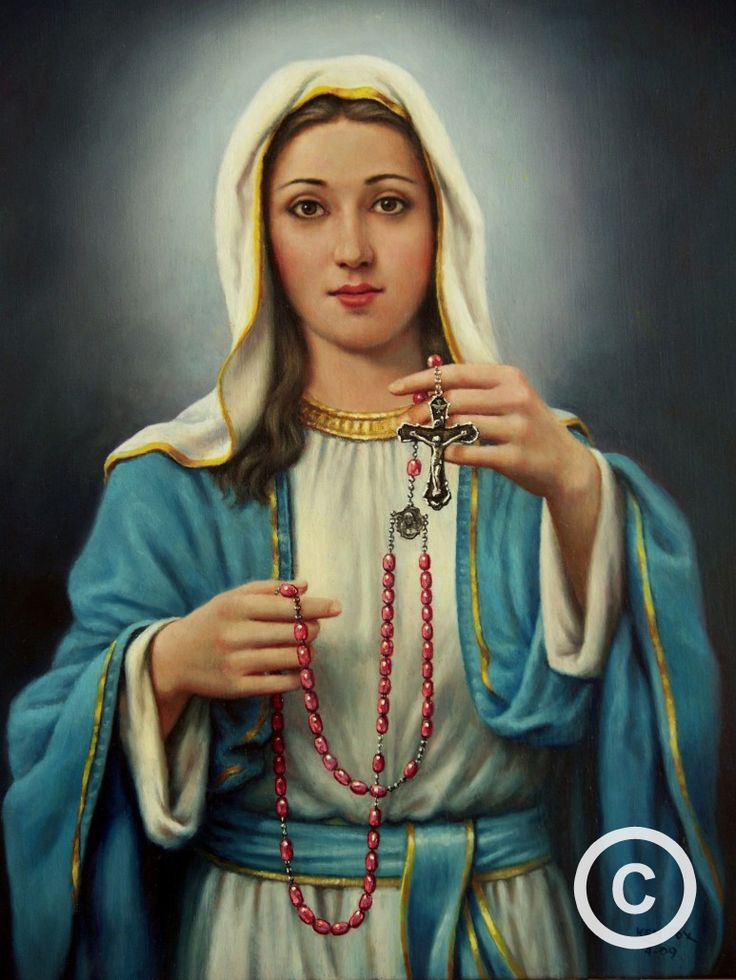 1st Joyful Mystery:
The Annunciation of Gabriel to Mary 





Reflect on...  The humility of the Blessed Virgin when the Angel Gabriel greeted her with these words: "Hail full of grace". Luke 1:26
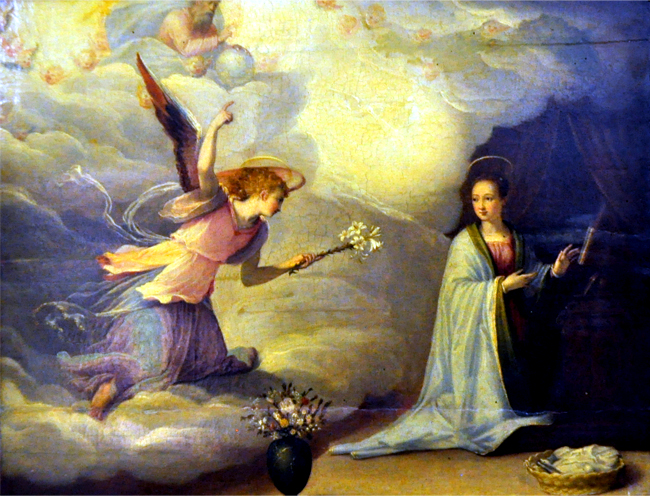 .
2nd Joyful Mystery:
The Visitation of Mary to Elizabeth 



Reflect on... Mary shows charity in visiting her cousin Elizabeth and remaining with her for three months before the birth of John the Baptist. Luke 1:39
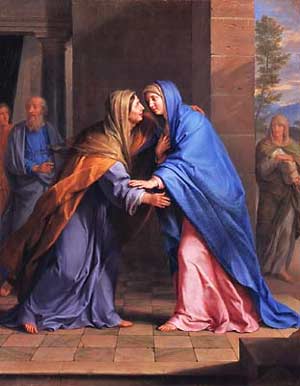 .
3rd Joyful Mystery:
The Birth of Jesus 


Reflect on... The poverty, so lovingly accepted by Mary when she placed the Infant Jesus, our God and Redeemer, in a manger in the stable of Bethlehem. Luke 2:1
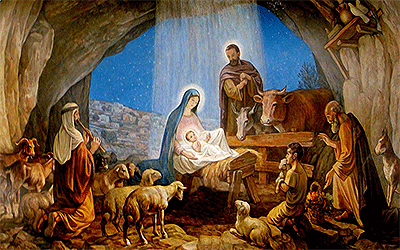 .
4th  Joyful Mystery:
The Presentation of Jesus in the Temple 





Reflect on... Mary's obedience to the law of God in presenting the Child Jesus in the Temple. Luke 2:22
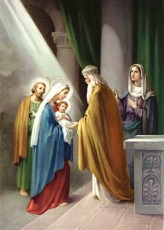 .
5th Joyful Mystery:
Finding Jesus in the Temple 



Reflect on... The deep sorrow with which Mary sought the Child Jesus for three days, and the joy with which she found Him in the midst of the Teachers of the Temple. Luke 2:41
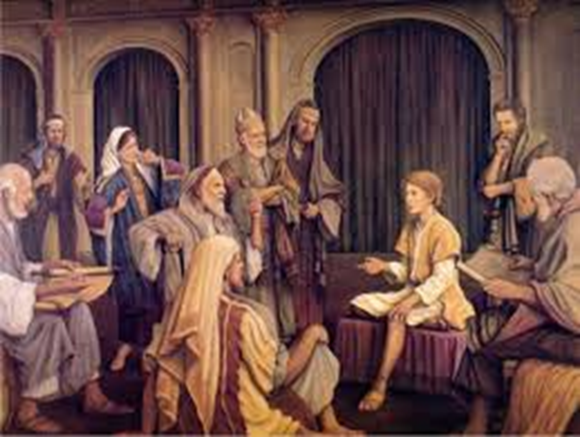 .
The Luminous Mysteries
Thursdays
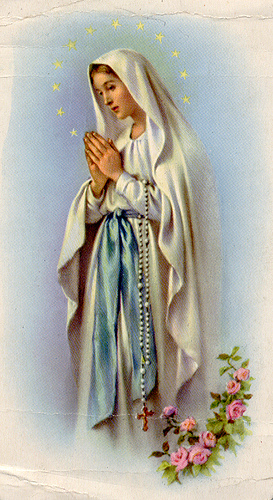 1st Luminous Mystery:
The Baptism of Jesus in the River Jordan 




 And a voice came from the heavens, saying, "This is my beloved Son, with whom I am well pleased." Matthew 3:17
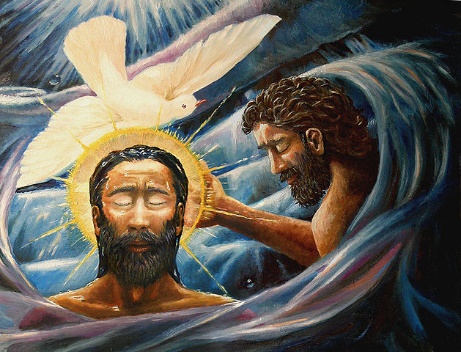 .
2nd Luminous Mystery:
The Wedding at Cana, Christ Manifested




 Jesus did this as the beginning of his signs in Cana in Galilee and so revealed his glory, and his disciples began to believe in him. John 2:11
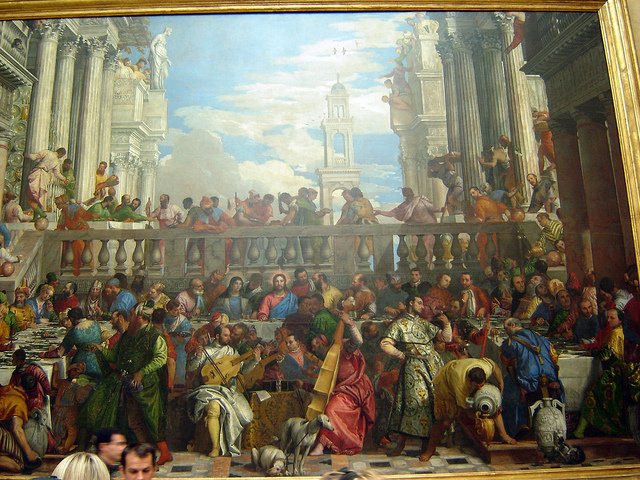 .
3rd Luminous Mystery:
The Proclamation of the Kingdom of God 




Jesus came to Galilee proclaiming the gospel of God: "This is the time of fulfillment. The kingdom of God is at hand. Repent, and believe in the gospel." Mark 1:15
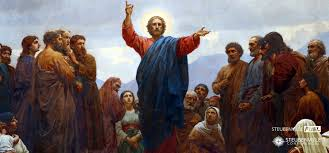 .
4th Luminous Mystery:
The Transfiguration of Jesus 




And he was transfigured before them; his face shone like the sun and his clothes became white as light. Matthew 17:2
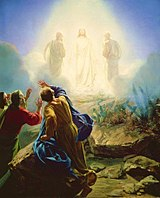 .
5th Luminous Mystery:
The Last Supper, the Holy Eucharist 






While they were eating, Jesus took bread, said the blessing, broke it, and giving it to his disciples said, "Take and eat; this is my body." Then he took a cup, gave thanks, and gave it to them, saying, "Drink from it, all of you, for this is my blood of the covenant, which will be shed on behalf of many for the forgiveness of sins. Matthew 26:26
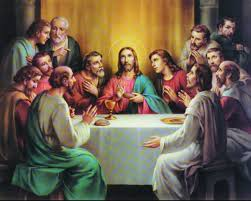 .
The Sorrowful Mysteries
Tuesdays and Fridays
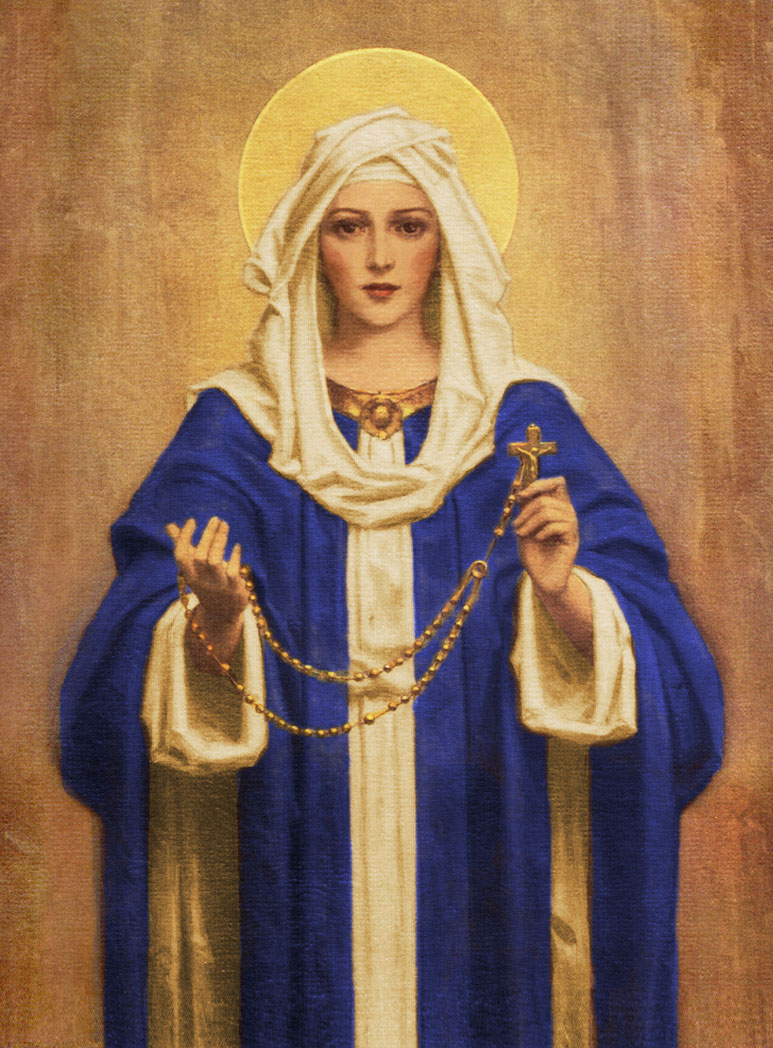 1st Sorrowful Mystery:
Agony of Jesus in the Garden 





Reflect on... Our Lord Jesus in the garden of Gethsemane, suffering a bitter agony for our sins. Matthew 26:36
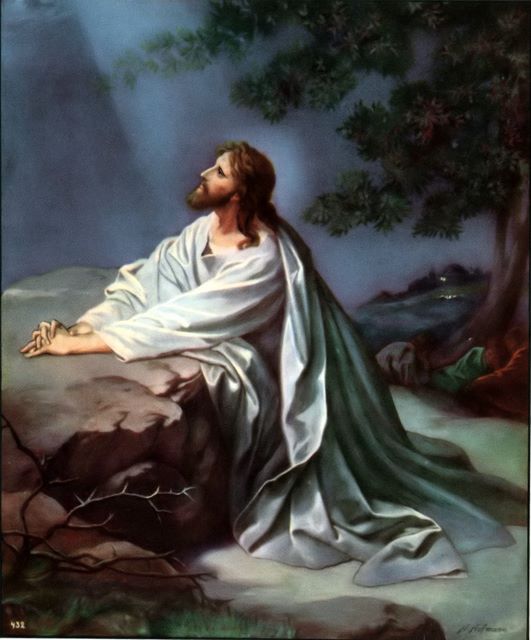 .
2nd Sorrowful Mystery:
Jesus is Scourged at the Pillar 



I Desire a Spirit of Mortification Reflect on... The cruel scourging at the pillar that our Lord suffered; the heavy blows that tore His flesh. Matthew 27:26
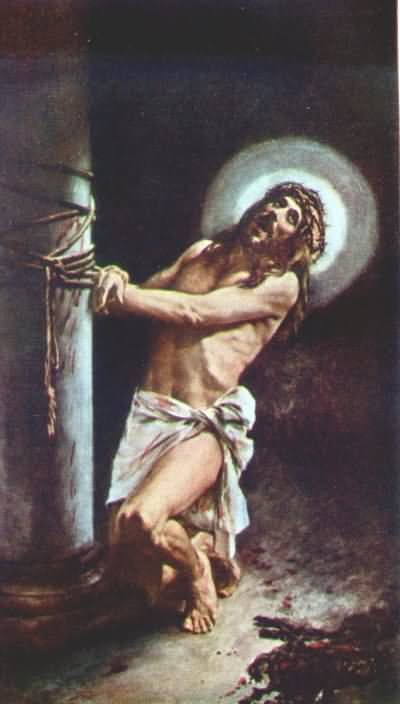 .
3rd Sorrowful Mystery:
Jesus is Crowned With Thorns 




Reflect on... The crown of sharp thorns that was forced upon our Lord's Head and the patience with which He endured the pain for our sins. Matthew 27:27
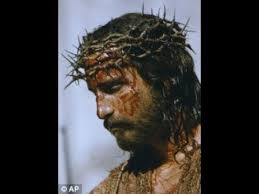 .
4th Sorrowful Mystery:
Jesus Carries His Cross 



Reflect on... The heavy Cross, so willingly carried by our Lord, and ask Him to help you to carry your crosses without complaint. Matthew 27:32
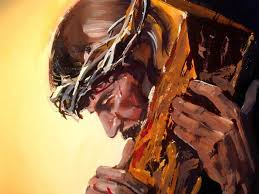 .
5th Sorrowful Mystery:
The Crucifixion of Jesus 



Reflect on... The love which filled Christ's Sacred Heart during His three hours' agony on the Cross, and ask Him to be with you at the hour of death. Matthew 27:33
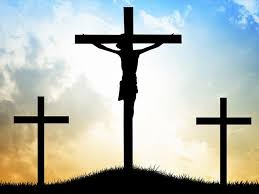 .
The Glorious Mysteries
Wednesdays and Sundays
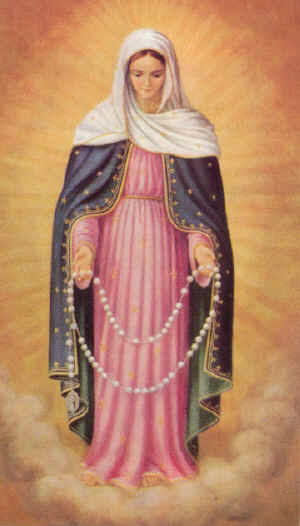 1st Glorious Mystery:
The Resurrection of Jesus 

 

Reflect on... Christ's glorious triumph when, on the third day after His death, He arose from the tomb and for forty days appeared to His Blessed Mother and to His disciples. John 20:1
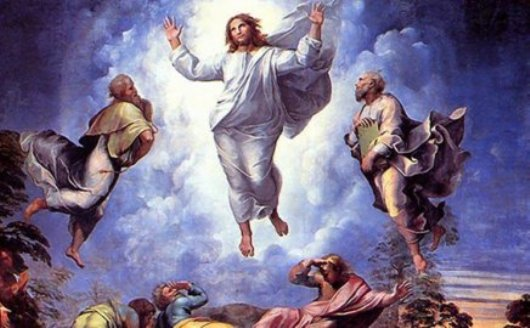 .
2nd Glorious Mystery:
The Ascension of Jesus 



Reflect on... The Ascension of Jesus Christ, forty days after His glorious Resurrection, in the presence of Mary and His disciples. Luke 24:36
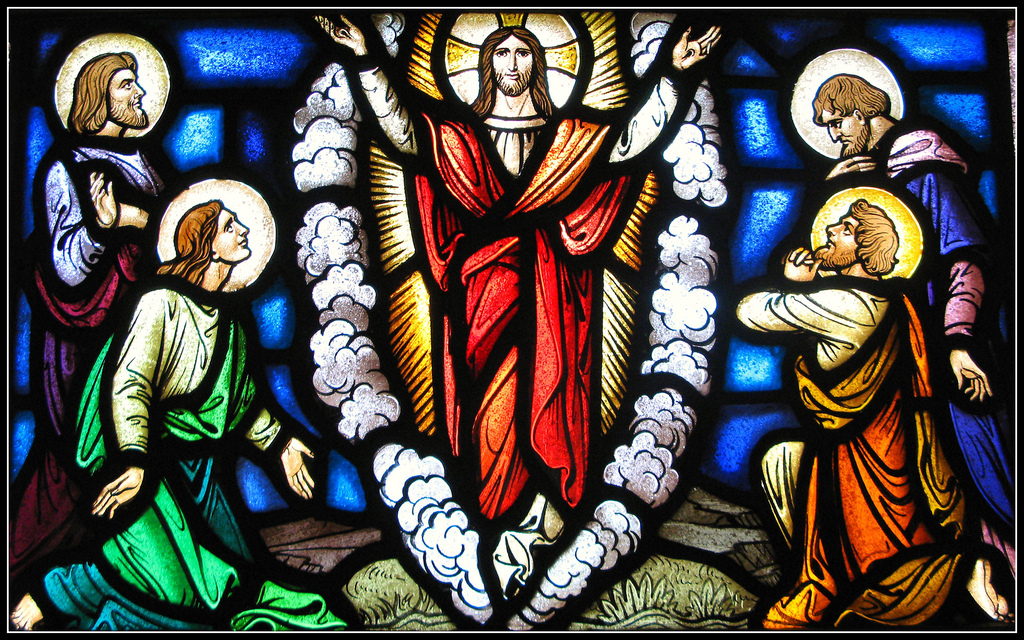 .
3rd Glorious Mystery:
The Descent of the Holy Spirit at Pentecost 




Reflect on... The descent of the Holy Spirit upon Mary and the Apostles, under the form of tongues of fire, in fulfillment of Christ's promise. Acts 2:1
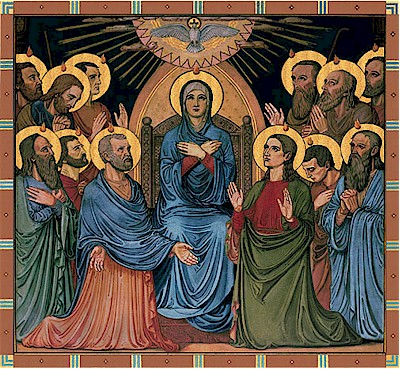 .
4th Glorious Mystery:
The Assumption of Mary into Heaven 





Reflect on... The glorious Assumption of Mary into Heaven, when she was united with her Divine Son.
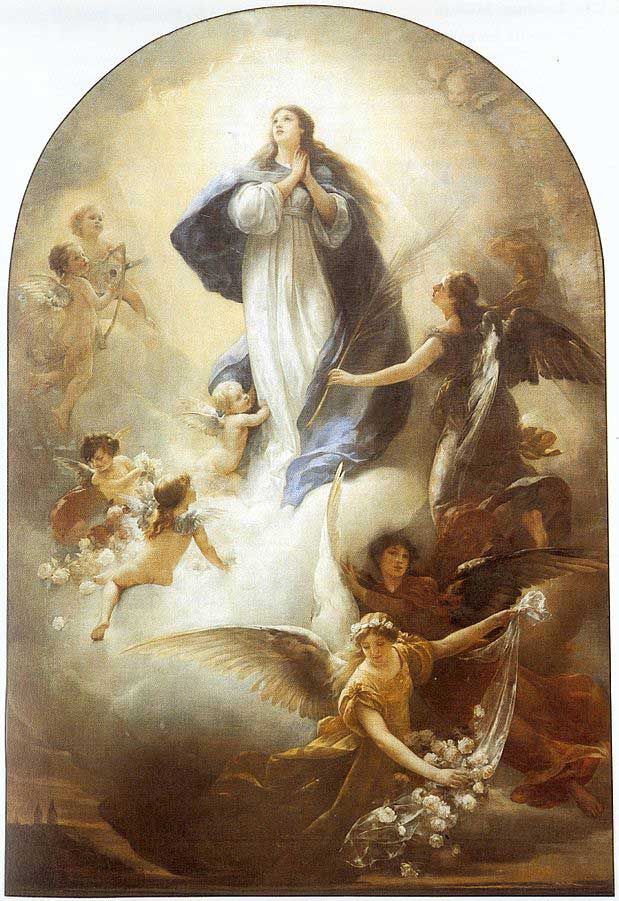 .
5th Glorious Mystery:
The Coronation of Mary as Queen of Heaven and Earth 




Reflect on... The glorious crowning of Mary as Queen of Heaven by her Divine Son, to the great joy of all the Saints.
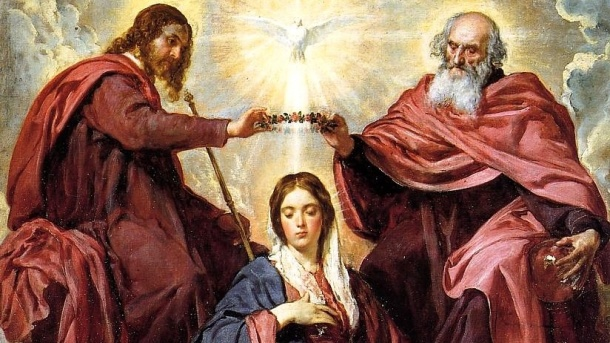 .
The Creed
I believe in God, the Father Almighty, Creator of Heaven and earth; and in Jesus Christ His only Son, Our Lord; who was conceived by the Holy Spirit, born of the Virgin Mary, suffered under Pontius Pilate, was crucified, died and was buried. He descended into Hell; the third day He arose again from the dead; He ascended into Heaven, and is seated at the right hand of God, the Father Almighty; from thence He shall come to judge the living and the dead. I believe in the Holy Spirit, the Holy Catholic Church, the communion of Saints, the forgiveness of sins, the resurrection of the body, and life everlasting. Amen.
Hail Holy Queen
Hail! Holy Queen, Mother of Mercy, our life, our sweetness and our hope. 
To you do we cry, poor banished children of Eve. To you do we send up our sighs, mourning and weeping in this valley of tears. 
Turn then, O most gracious advocate, your eyes of mercy towards us; and after this our exile, show unto us the blessed fruit of your womb, Jesus. 
O clement! O loving! O sweet Virgin Mary!
Pray for us, O Holy Mother of God, that we may be made worthy of the promises of Christ.
Rosary Prayer
O God, whose only-begotten Son, by His life, death and resurrection, has purchased for us the rewards of eternal life; grant, we beseech Thee, that, meditating upon these mysteries of the Most Holy Rosary of the Blessed Virgin Mary, we may imitate what they contain and obtain what they promise, through the same Christ our Lord. Amen.
Other prayers to Mary…
The Angelus
and she conceived of the Holy Spirit.

Holy Mary…

be it done to me according to your word.

Holy Mary…

and dwelt among us

That we may be made worthy of the promises of Christ.
The Angel of the Lord declared to Mary:

Hail Mary…

Behold the handmaid of the Lord:


Hail Mary…

And the Word was made flesh:

 Pray for us, O holy Mother of God.
Let us pray: 
Pour forth, we beseech you, O Lord,
	your grace into our hearts,
that we to whom the incarnation of Christ, your Son,
was made known by the message of an angel,
may be brought by his passion and cross
to the glory of his resurrection,
through Christ our Lord. Amen.
The Memorare
Remember, O most loving Virgin Mary,
that it is a thing unheard of,
that anyone ever had recourse to your protection, 
implored your help, 
or sought your intercession, 
and was left forsaken.
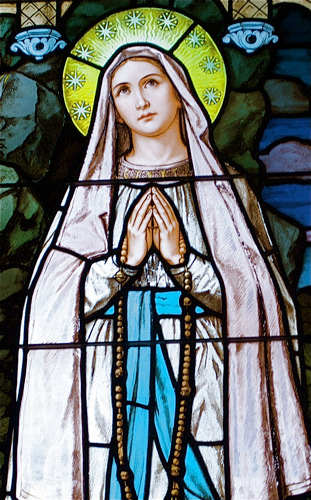 Filled therefore with confidence in your 
goodness
I fly to you, O Mother, Virgin of virgins.
To you I come, before you I stand,
a sorrowful sinner.
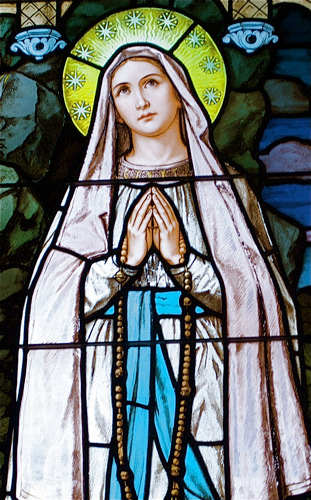 Despise not my poor words,
O Mother of the Word of God,
but graciously hear 
and grant my prayer. Amen.
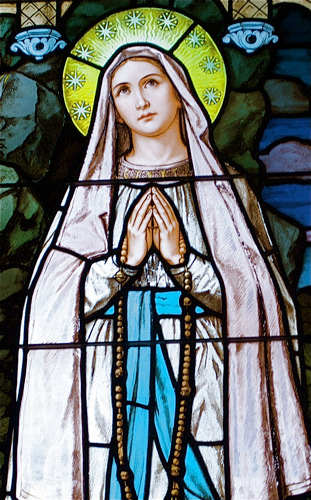